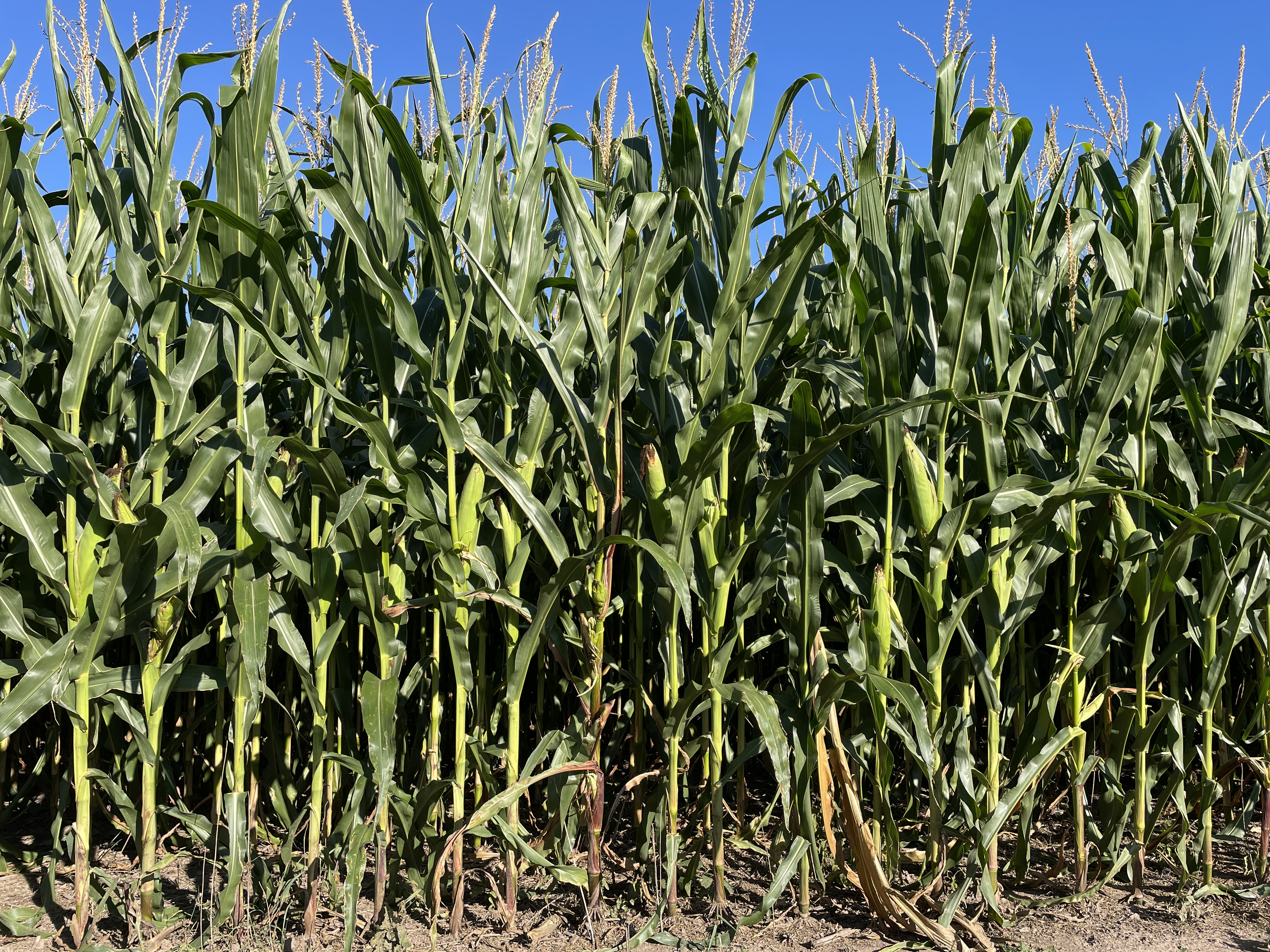 September 3, 2023
Welcome to GBC
You have put gladness in my heart, more than in the season that corn and wine increase. Psalm 4:7
I once was lost in darkest nightYet thought I knew the wayThe sin that promised joy and lifeHad led me to the graveI had no hope that You would ownA rebel to Your willAnd if You had not loved me firstI would refuse You still
But as I ran my hell-bound raceIndifferent to the costYou looked upon my helpless stateAnd led me to the crossAnd I beheld God's love displayedYou suffered in my placeYou bore the wrath reserved for meNow all I know is grace
Hallelujah! 
All I have is ChristHallelujah! 
Jesus is my life
Now, Lord, I would be Yours aloneAnd live so all might seeThe strength to follow Your commandsCould never come from meOh Father, use my ransomed life 
in any way You chooseAnd let my song forever be 
my only boast is You
Hallelujah! All I have is ChristHallelujah! Jesus is my life
Hallelujah! All I have is ChristHallelujah! Jesus is my life
Grace and Laboring
I Peter 2:18-25
GRACE - Undeserved Kindness
SAVING grace draws a helpless sinner into God’s forgiveness (Eph 2:8,9).
SUSTAINING grace empowers a forgiven sinner to live like Jesus (Titus 2:11,12).
My Humility invites grace from God & others.

I Peter 5:5  God resists the proud 
but gives grace to the humble.
If GRACE is the “Fort Knox” 
of God’s loving kindness,
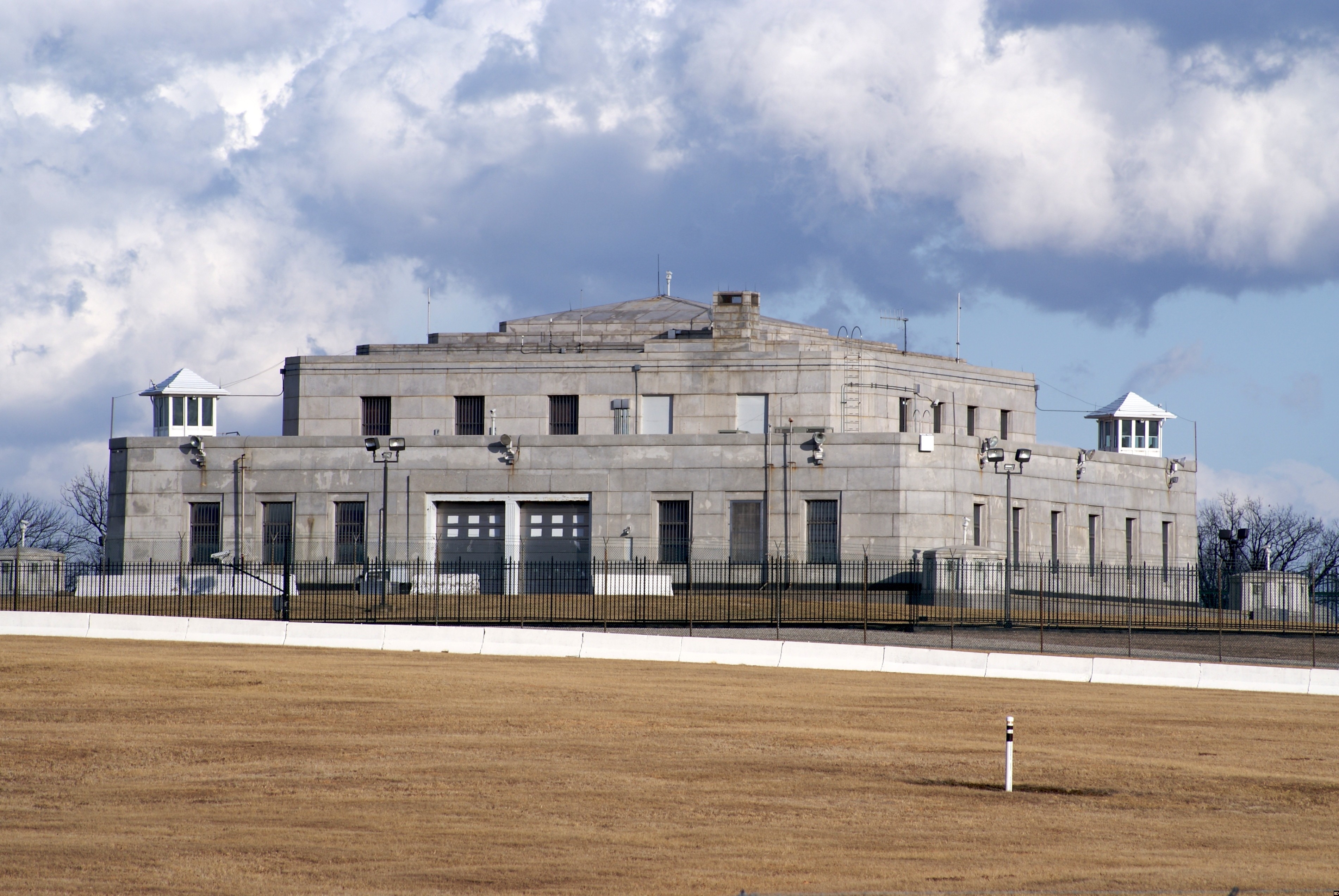 then HUMILITY is the “key” 
that opens the vault.
Peter knew about being HUMBLED
Luke 5:8 - Depart from me, for I am a sinful 	man, O Lord!
Luke 22:61,62 - “Before the rooster crows, 	you will deny me 3 x’s”. Peter remembered, 	went out, and wept bitterly.
John 21:17 - Peter was grieved because 	Jesus said 3 x’s, “Do you love me”?
Peter also knew about GRACE
Acts 4:33 - great grace was upon them all.
I Peter 3:7 - heirs together of the grace of life.
4:10 - good stewards of the grace of God.
5:5 - God gives grace to the humble.
5:10 - the God of all grace has called us.
5:12 - the grace of God in which you stand.
Grace, Humility and Laboring
1Peter 2:18  Servants (laborers), be submissive to your masters with all fear (humble respect), not only to the good and gentle, but also to the harsh. 
19  For this is commendable (grace), if because of conscience toward God one endures grief, suffering wrongfully.
1Peter 2:20  For what credit is it if, when you are beaten for your faults, you take it patiently (humbly)? But when you do good and suffer, if you take it patiently (humbly), this is commendable (grace) before God.
Submitting to any earthly authority can be humbling, especially if he/she is harsh.

Such times are intended by God for our growth in and displaying of His grace.

Peter gives the ultimate illustration of humility and grace in the life of Jesus.
1Peter 2:21  For to this you were called, because Christ also suffered for us, leaving us an example, that you should follow His steps: 
22  “Who committed no sin, nor was deceit found in His mouth";
1Peter 2:23  who, when He was reviled, did not revile in return; when He suffered, He did not threaten, but committed Himself to Him who judges righteously; 
24  who Himself bore our sins in His own body on the tree, that we, having died to sins, might live for righteousness—by whose stripes you were healed.
1Peter 2:25  For you were like sheep going astray but have now returned to the Shepherd and Overseer of your souls.
Following Jesus’ Example of HUMILITY
(18) GRACE may not come easily.
good and gentle authorities can make being humble and gracious easier.
harsh = warped, perverse, crooked
Jesus humbly submitted to brutal authorities.
Are authorities in your life sometimes harsh?
(19,20) GRACE encircles times of suffering.
conscience toward God (being keenly aware of Him) is how grace happens.
times of grief (sadness) and suffering wrongfully is when grace can happen.
enduring (graciousness) and taking it patiently (humility) is what can happen.
GRACE empowers us (like Jesus) to …
(22) stop sinning (this may be a new response)
(22) guard our words (guile = deceit)
(23) not return evil for evil (revile = vilify)
(23) not make threats (plotting revenge)
(23) stop assuming God’s role (judging)
“Into Thy hands I commit my _____”
(24) GRACE empowers us (as Jesus) to take …
personal steps (himself, own body)
painful steps (stripes = blows)
life giving steps (humbly addressing 	what is dead, wrong, sick)
healing steps (make whole & healthy)
(25) humble steps (we once were astray, 	but Jesus has changed our very souls)
In the next few minutes, we will celebrate 	God’s saving grace available at the cross.

Thru the coming week, we will experience 	God’s sustaining grace, especially in 	times of grief and wrongful suffering.

In such humbling moments God will help 	us grow in grace and reflect His grace to 	those who are lost without it.
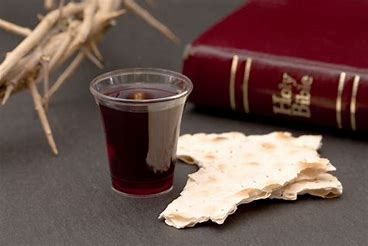 The Lord Is My Salvation
The grace of God has reached for meAnd pulled me from the raging seaAnd I am safe on this solid groundThe Lord is my salvation
I will not fear when darkness fallsHis strength will help me scale 
these wallsI'll see the dawn of the rising sunThe Lord is my salvation
Who is like the Lord our God?Strong to save, faithful in loveMy debt is paid and the vict'ry wonThe Lord is my salvation
My hope is hidden in the LordHe flow'rs each promise of His WordWhen winter fades 
I know spring will comeThe Lord is my salvation
In times of waiting, times of needWhen I know loss, when I am weakI know His grace will renew these daysThe Lord is my salvation
Who is like the Lord our God?Strong to save, faithful in loveMy debt is paid and the vict'ry wonThe Lord is my salvation
1Peter 2:24  Jesus bore our sins in His own body on the tree, that we, having died to sins, might live for righteousness—by whose stripes you were healed. 
1Peter 2:25  For you were like sheep going astray but have now returned to the Shepherd and Overseer of your souls.
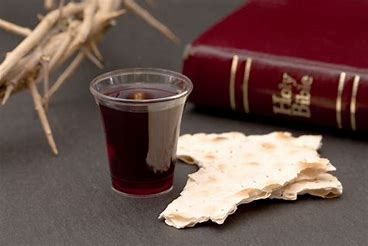 And when I reach my final dayHe will not leave me in the graveBut I will rise,He will call me homeThe Lord is my salvation
Who is like the Lord our God?Strong to save, faithful in loveMy debt is paid and the vict'ry wonThe Lord is my salvation
Glory be to God the FatherGlory be to God the SonGlory be to God the SpiritThe Lord is our salvation
The Lord is our salvation!